Advanced pharmaceutical analysismass spectrometry 5 stagelect.9
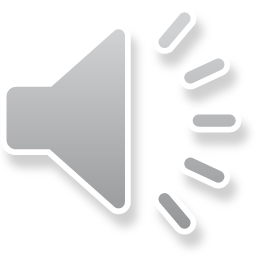 Amines Aliphatic Amines• M⁺ will be an odd number for monoamine; may be weak/absent• M-1 common• α-cleavage of an alkyl radical is predominate fragmentation mode largest group lost preferentially• McLafferty rearrangement / loss of NH3 (M-17) are not common
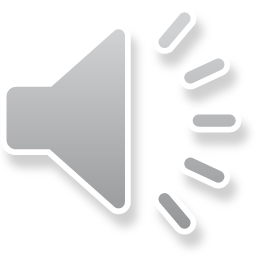 Aminesfragmentation patterns* α-cleavage
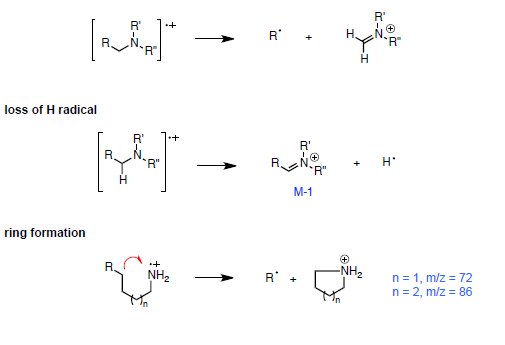 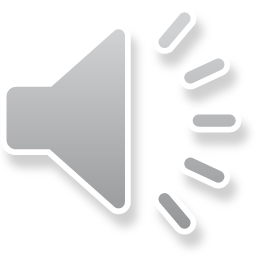 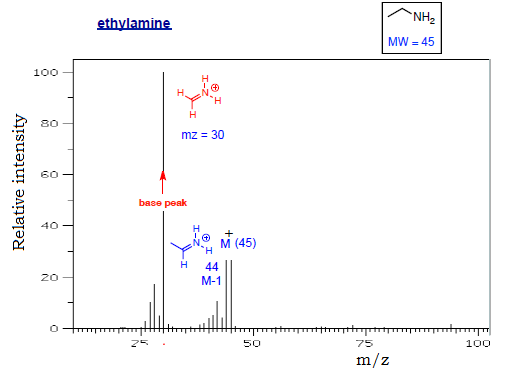 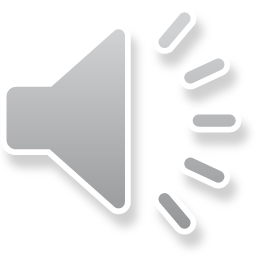 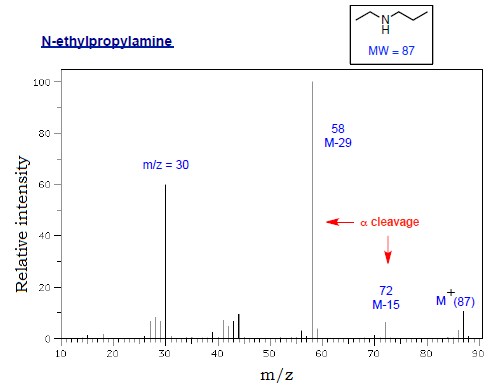 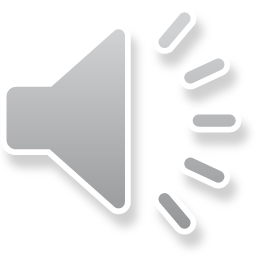 Aromatic Amines• M⁺ usually strong• M-1 common• loss of HCN is common in anilines.
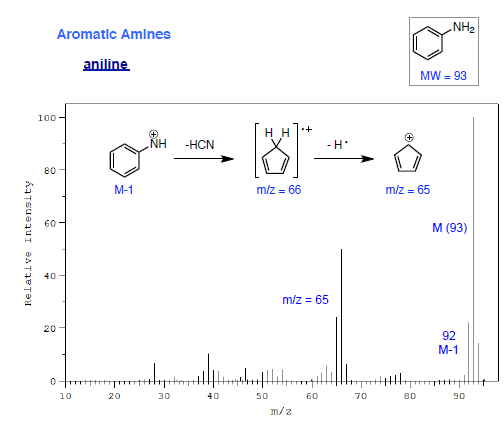 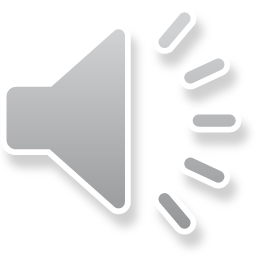 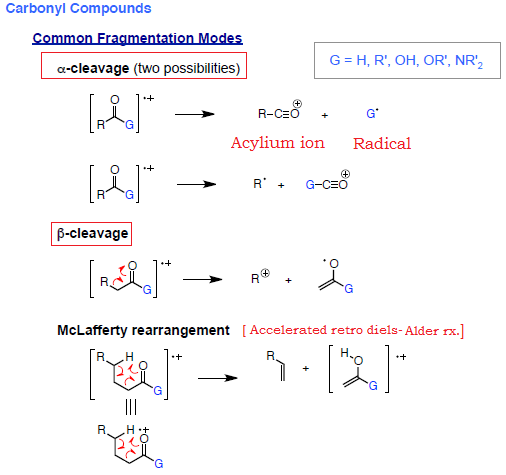 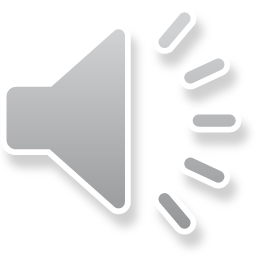 Aldehydes• M⁺ may be weak in aliphatic aldehydes• M-1 common (α-cleavage)• α-cleavage is predominant fragmentation mode; often diagnostic (m/z = 29)especially in aromatic aldehydes (M-1; M-29)• β-cleavage results in M-41 fragment; greater if     α-substitution• McLafferty rearrangement in appropriately substituted systems (m/z = 44 or higher)
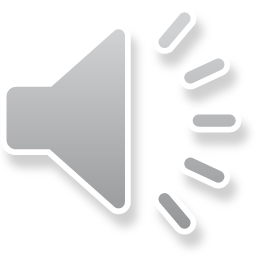 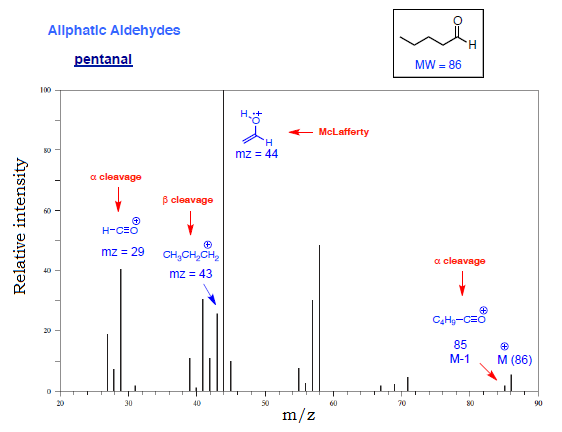 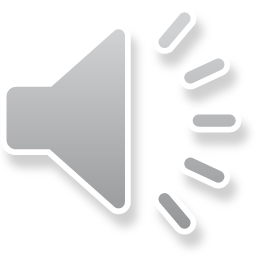 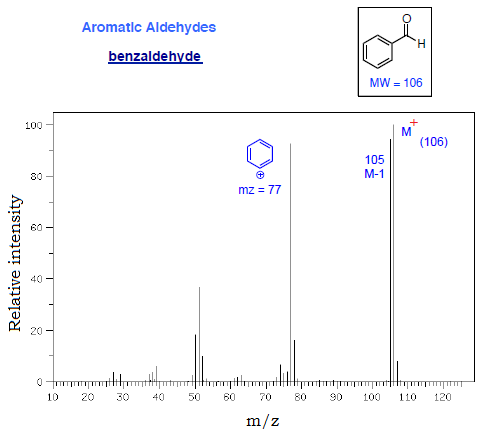 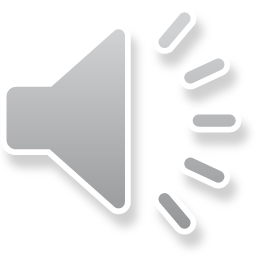 Ketones• M⁺ strong• α-cleavage is the primary mode of fragmentation• β-cleavage less common, but sometimes observed• McLafferty rearrangement possible on both sides of carbonyl if chains sufficiently long• Cyclic ketones show complex fragmentation.• Aromatic ketones primarily lose R• upon α-cleavage, followed by loss of CO
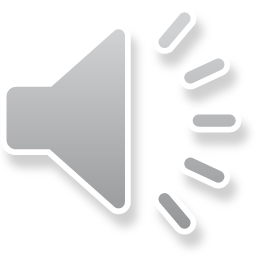 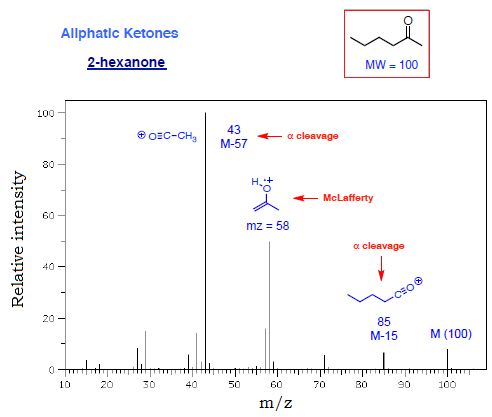 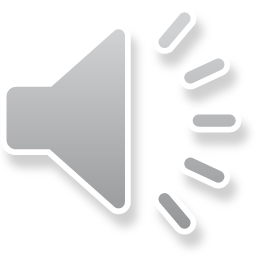 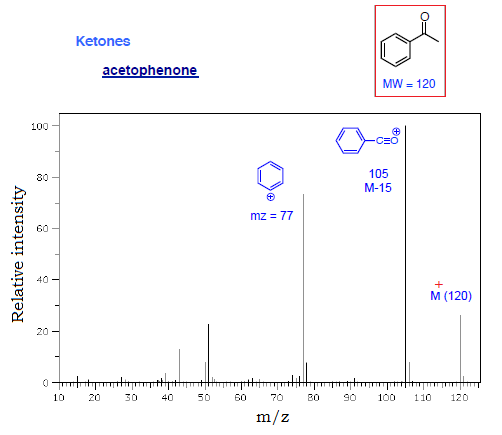 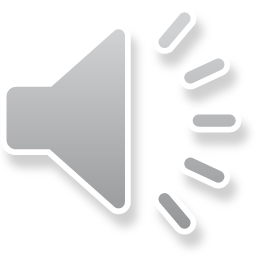 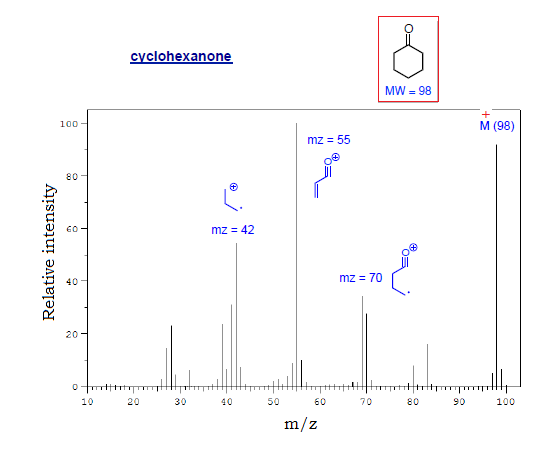 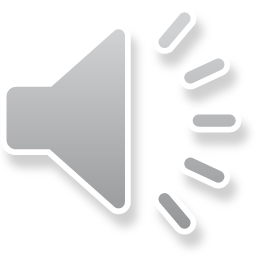 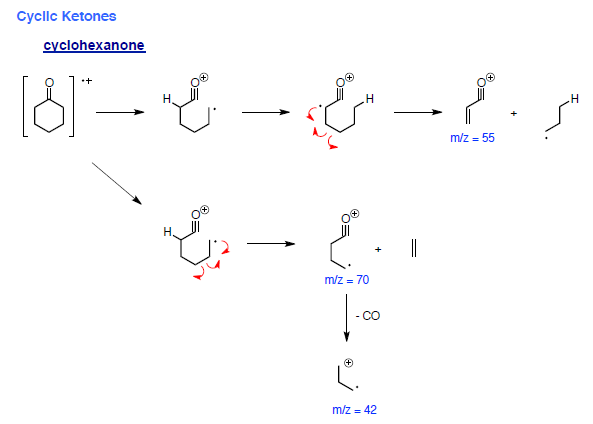 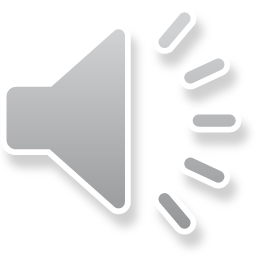 Carboxylic Acids• M⁺ weak in aliphatic acids; stronger in aromatic acids• Most important α-cleavage involves loss of OH radical (M-17)• α-cleavage with loss of alkyl radical less common; somewhat diagnostic (m/z = 45)• McLafferty rearrangement in appropriately substituted systems (m/z = 60 or higher)• Dehydration can occur in o-alkyl benzoic acids (M-18)
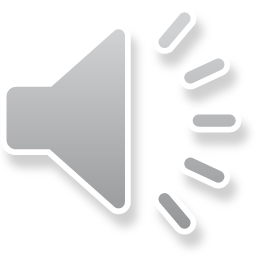 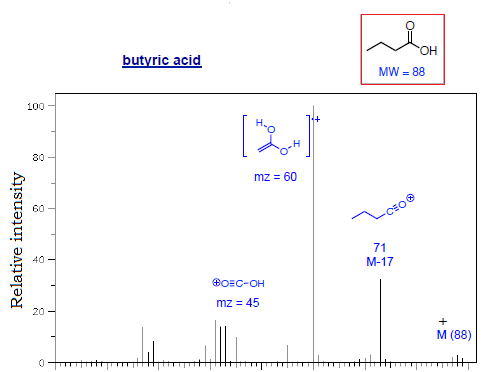 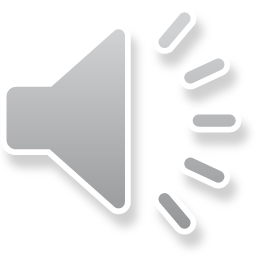 Esters• M⁺ weak in most cases; aromatic esters give a stronger parent ion• Loss of alkoxy radical more important of the α-cleavage reactions• Loss of an alkyl radical by α-cleavage occurs mostly in methyl esters (m/z = 59)• McLafferty rearrangements are possible on both alkyl and alkoxy sides• Benzyloxy esters and o-alkyl benzoates fragment to lose ketene and alcohol, respectively
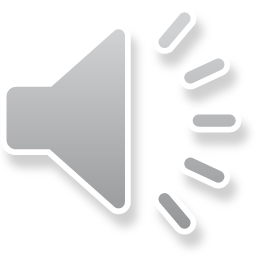 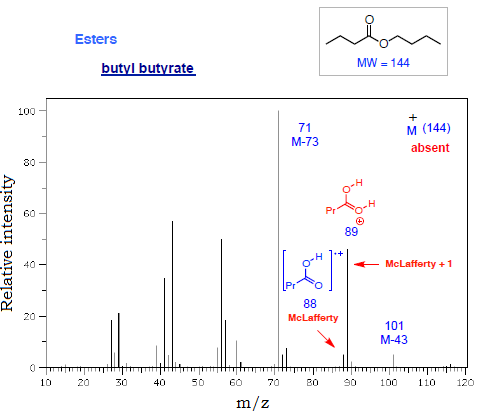 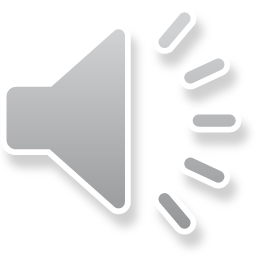 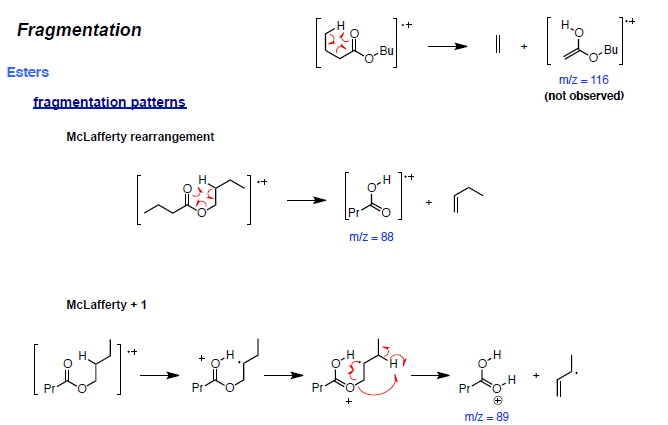 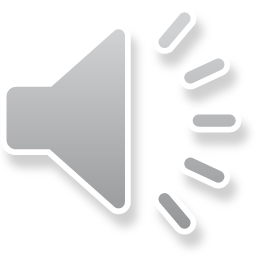 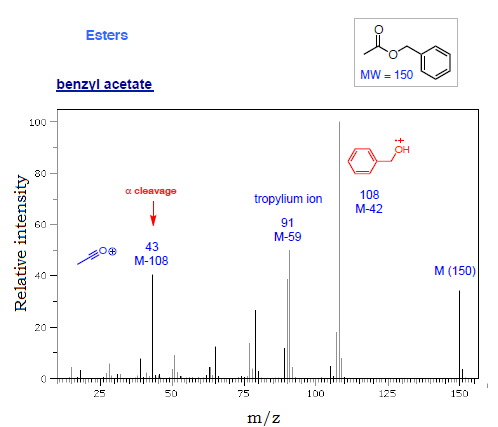 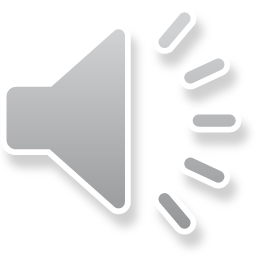 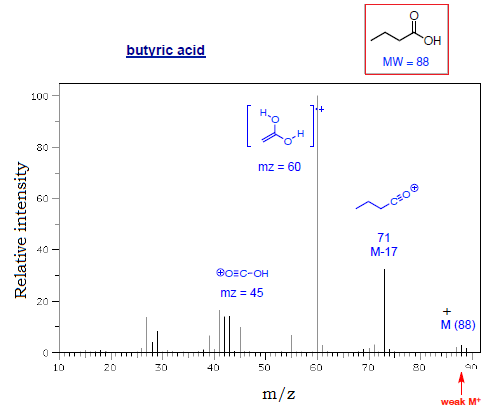 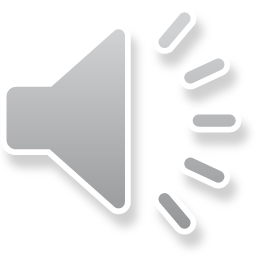 Amides• α-cleavage affords a specific ion for primary amides (m/z = 44)• McLafferty rearrangement observed when γ-hydrogens are present.
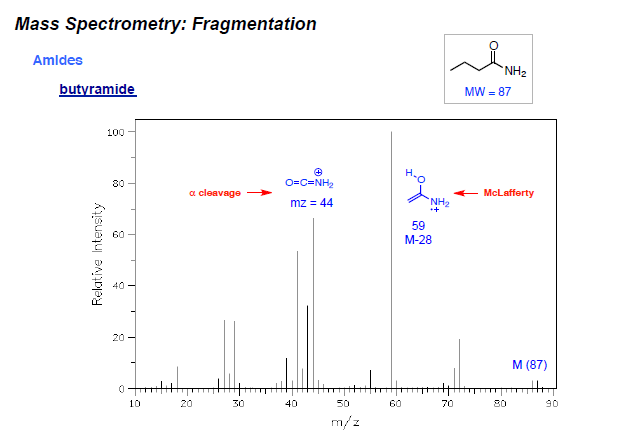 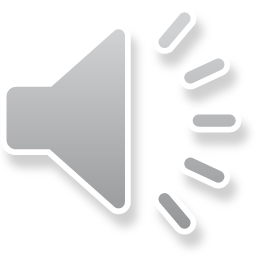